Here’s a Gosh Dern PPT
…to help you understand that explicit and implicit costs can be broken down into these categories:
Total Cost = TC
Fixed Cost = FC
Variable Cost = VC
Marginal Cost = MC
Average Fixed Cost = AFC
Average Variable Cost = AVC
Average Total Cost = ATC
The Various Measures of Cost:       D.B’s Coffee Shop
TC     FC    VC    AFC   AVC    ATC    MC
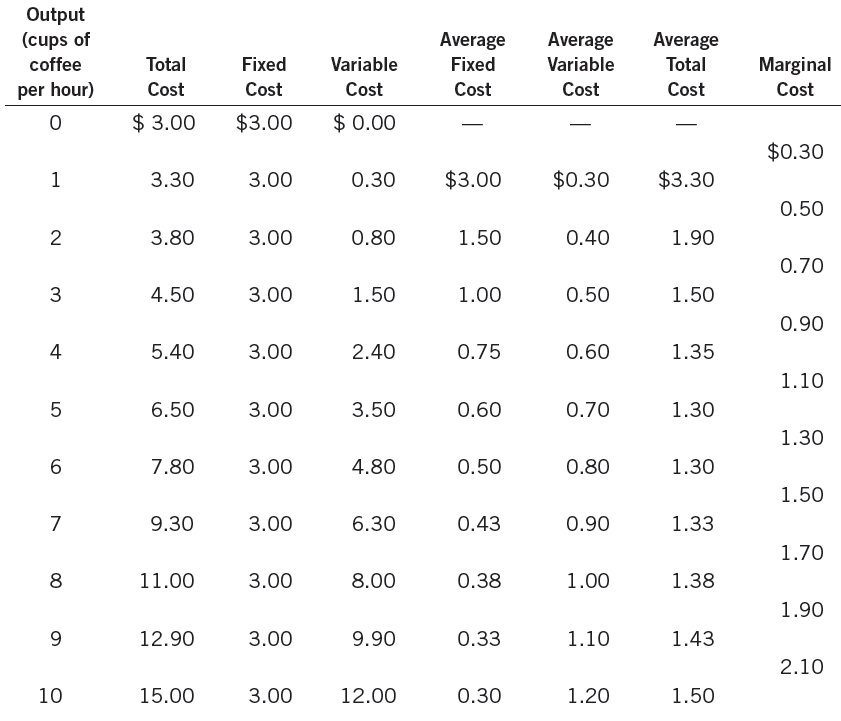 © 2015 Cengage Learning. All Rights Reserved. May not be copied, scanned, or duplicated, in whole or in part, except for use as permitted in a license distributed with a certain product or service or otherwise on a password-protected website for classroom use.
3
Costs you put on a graph:
The Big Four Cost Curves

AFC,       AVC,       ATC,       MC.
Costs you put on a graph:
The Big Four Cost Curves

AFC              AVC              ATC               MC
AFC
AVC
-
-
-
$170
$100
$70
110
50
60
86.67
33.33
53.33
77.50
25
52.50
76
20
56.00
80
16.67
63.33
88.57
14.29
74.29
Here’s another example:
0
Q
TC
ATC
MC
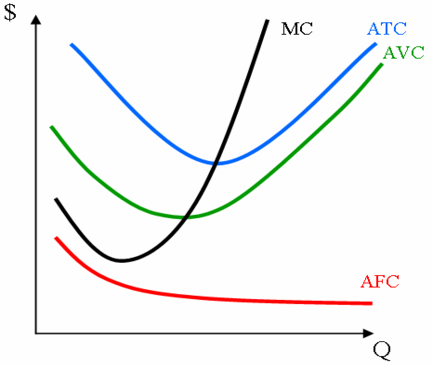 0
$100
1
170
2
220
3
260
4
310
5
380
The value of the AFC is shown as the area between AVC and ATC above
6
480
7
620
[Speaker Notes: Many students have heard the terms “cost per unit” or “unit cost” in other business courses.  ATC means the same thing.]
Comparing Types of Profit
Accounting Profit includes:
Explicit Cost = Actually paid out. This is called “accounting cost”  
Accountants tabulate the following: 
	TR   –  TC (explicit only) =  Accounting Profit

Economic Profit includes: 
Implicit Cost = Opportunity Cost 
Economists tabulate the following: 
	TR   –  TC (including explicit and implicit)= Economic Profit
Economic profit can be calculated as accounting profit minus which of the following?
Fixed costs
Implicit costs
Marginal costs
Explicit costs
Total costs
Instead of being employed at a printing company at a salary of $25,000 per year, Sally starts her own printing firm. Rather than renting a building that she owns to someone else for $10,000 per year, she uses it as the location for her company. Her costs for workers, materials, advertising, and energy during her first year are $125,000. If the total revenue from her printing company is $155,000, her total economic profit is…?
BTW… Thanks for Coming.
.